Casos confirmados de sarampión, 
Las Américas, 1 de enero a 8 de febrero del 2015*
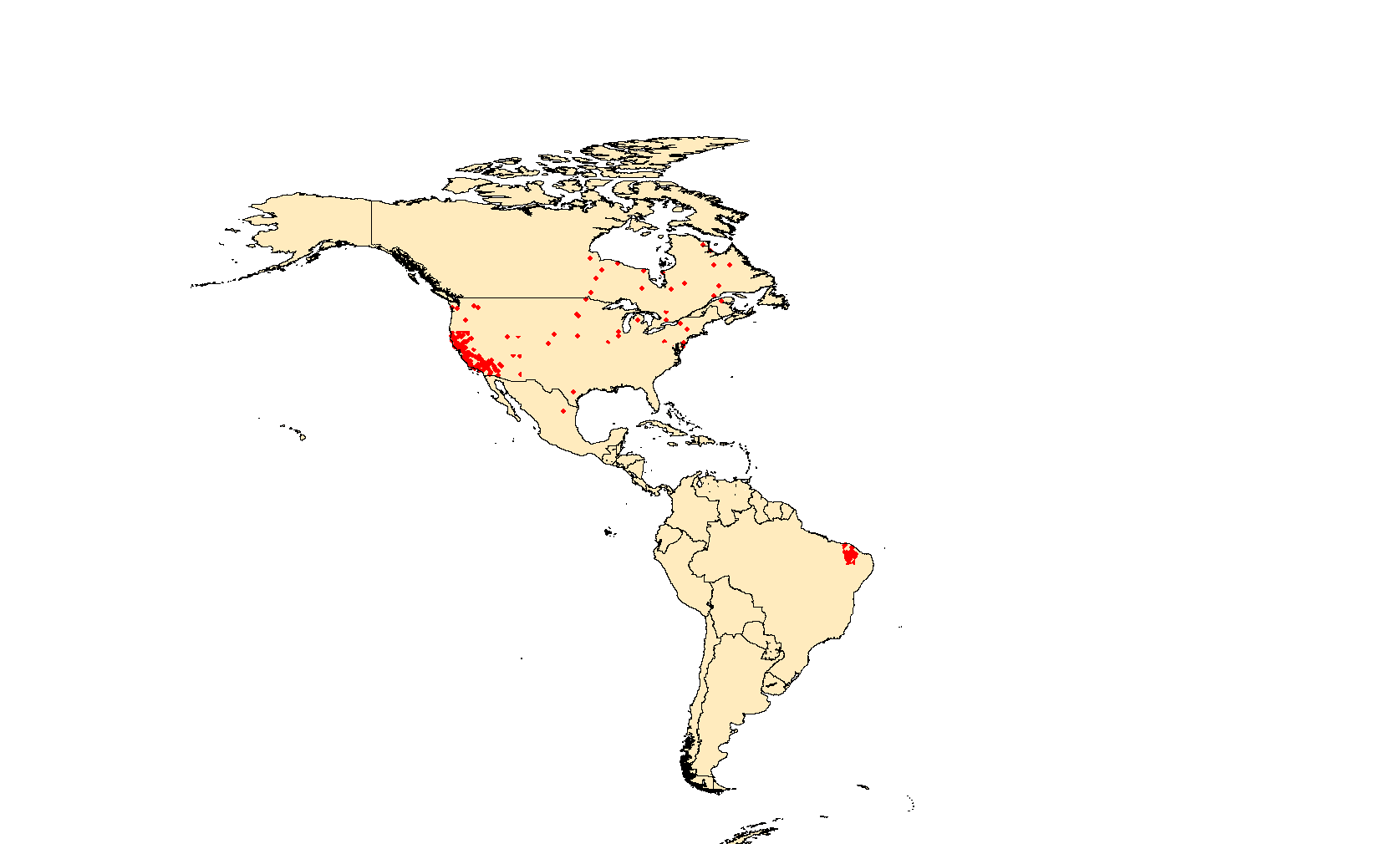 4 países con casos confirmados
Brasil = 23 
Canadá = 19
México = 1
EUA = 121
Total =164 casos confirmados de sarampión
1 punto =1 caso confirmado
Fuente: Datos provisionales de los países reportados a FGL-IM/OPS.